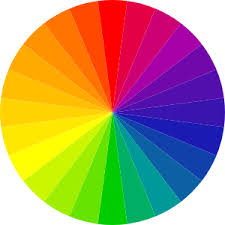 Les couleurs et les formes
Quelle est la date aujourd’hui?
OBJECTIVES
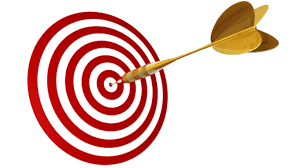 I MUST be able to name 11 colours in French

I SHOULD be able to describe shapes in French remembering adjective placement and agreement

I COULD be able to describe a picture in French using adjectives, positions and adding an opinion
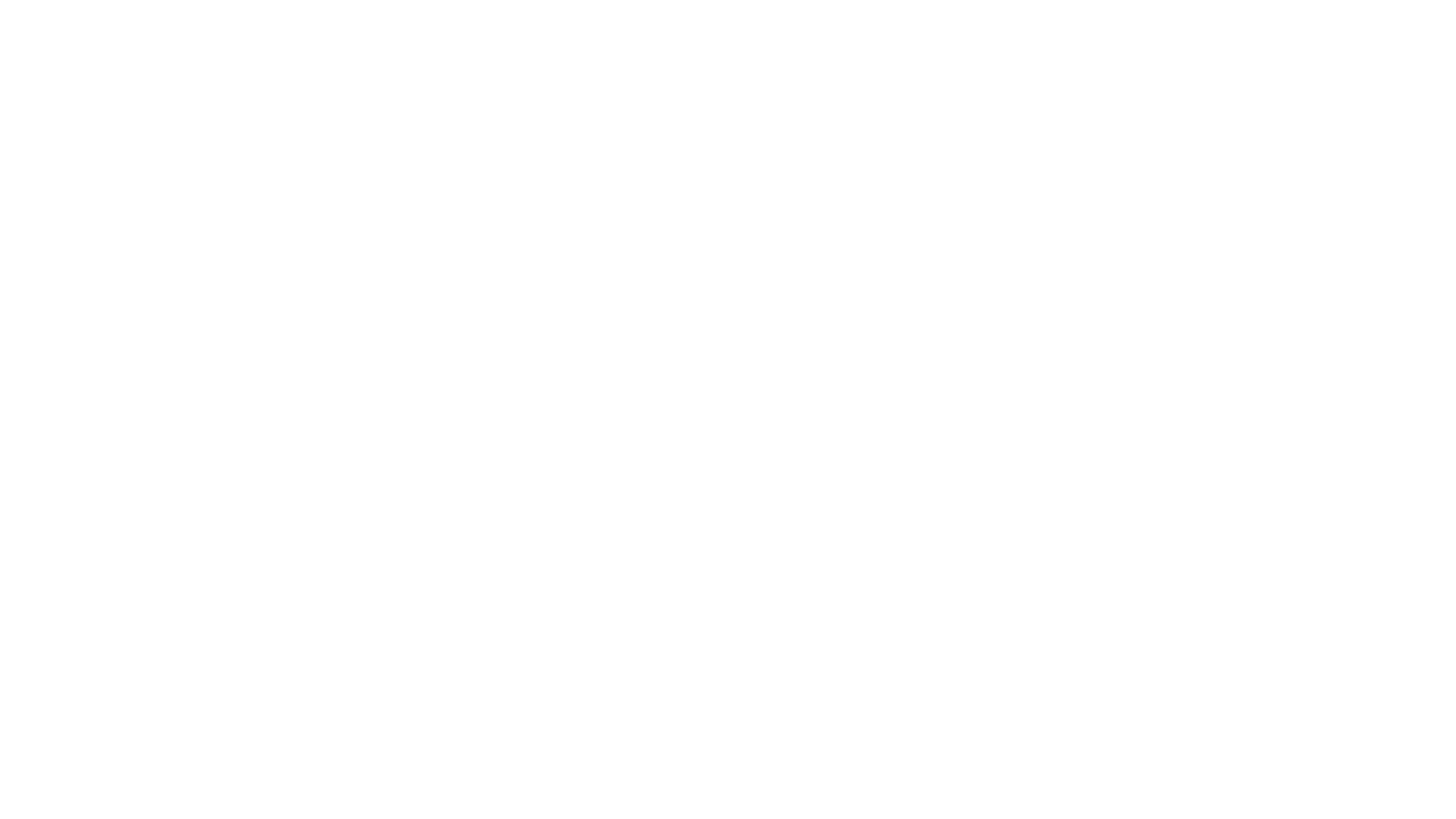 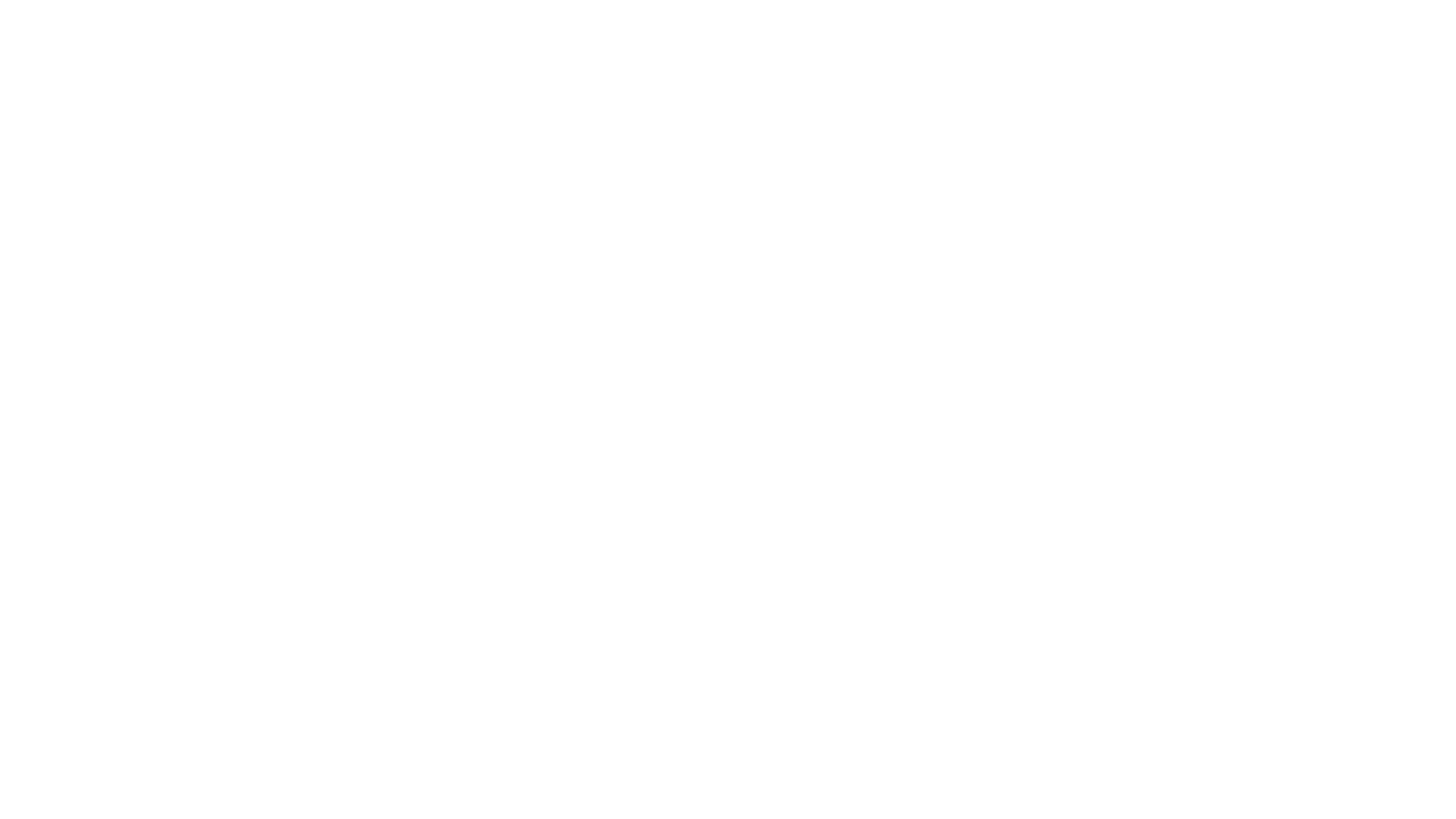 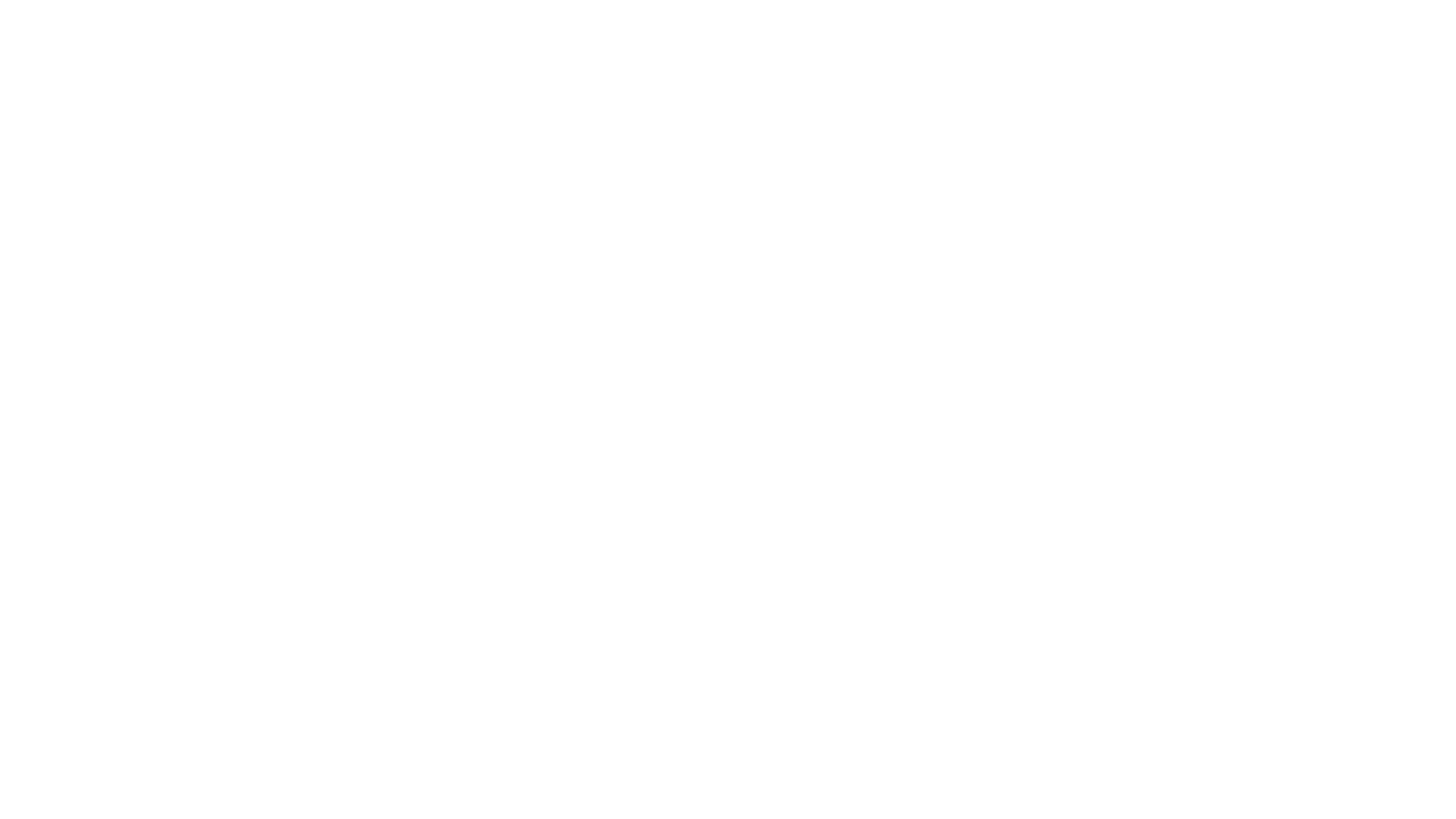 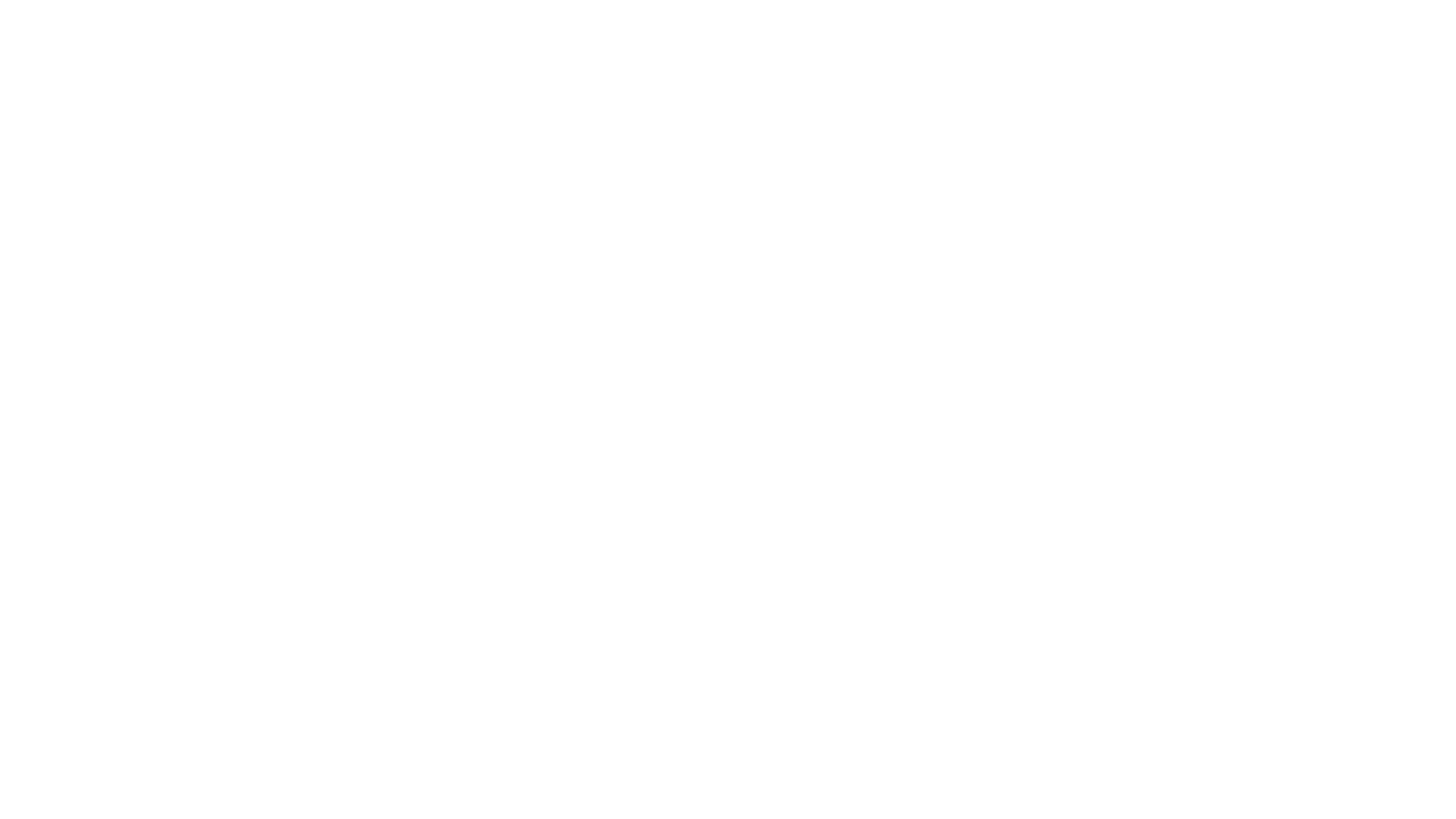 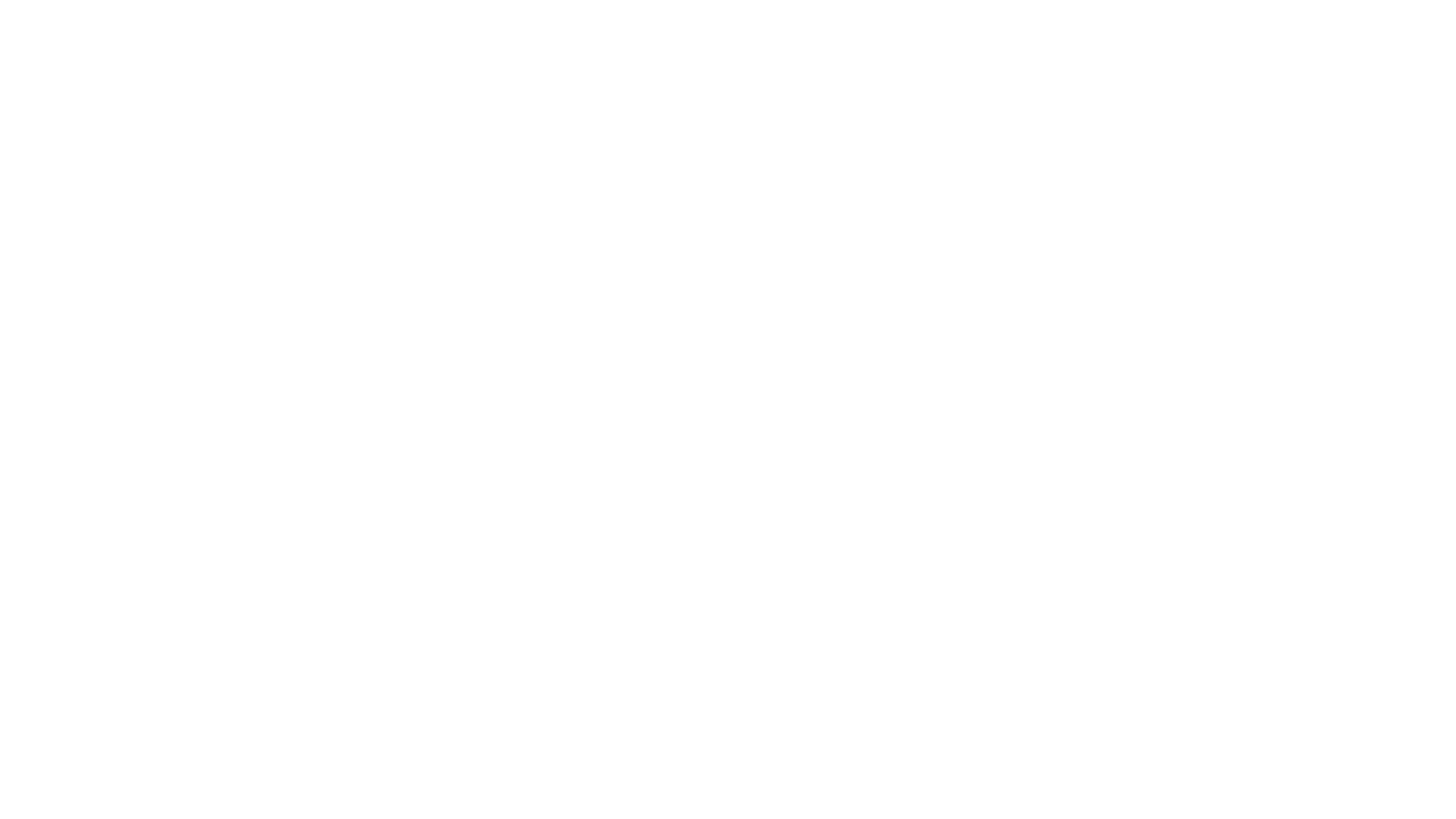 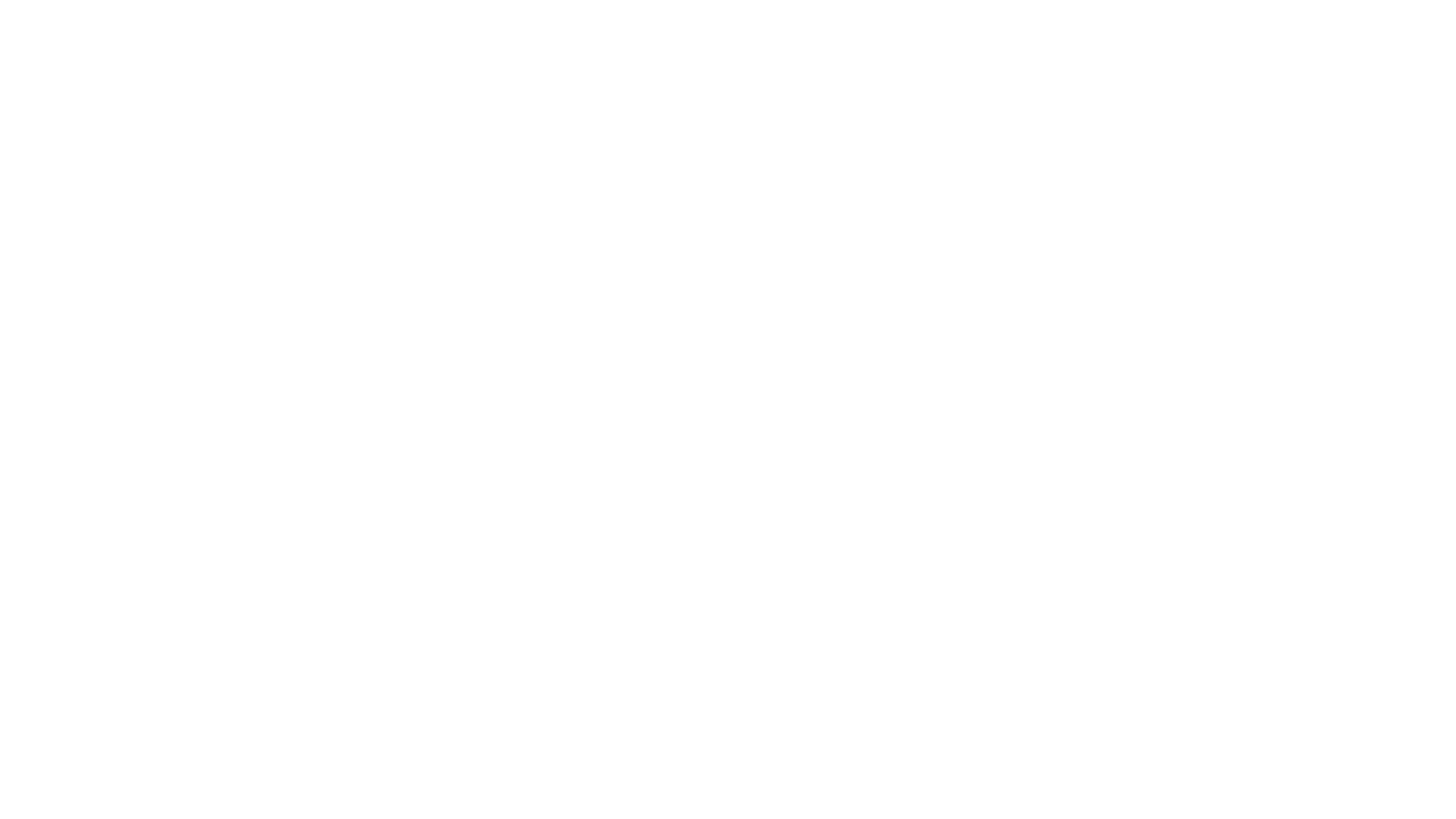 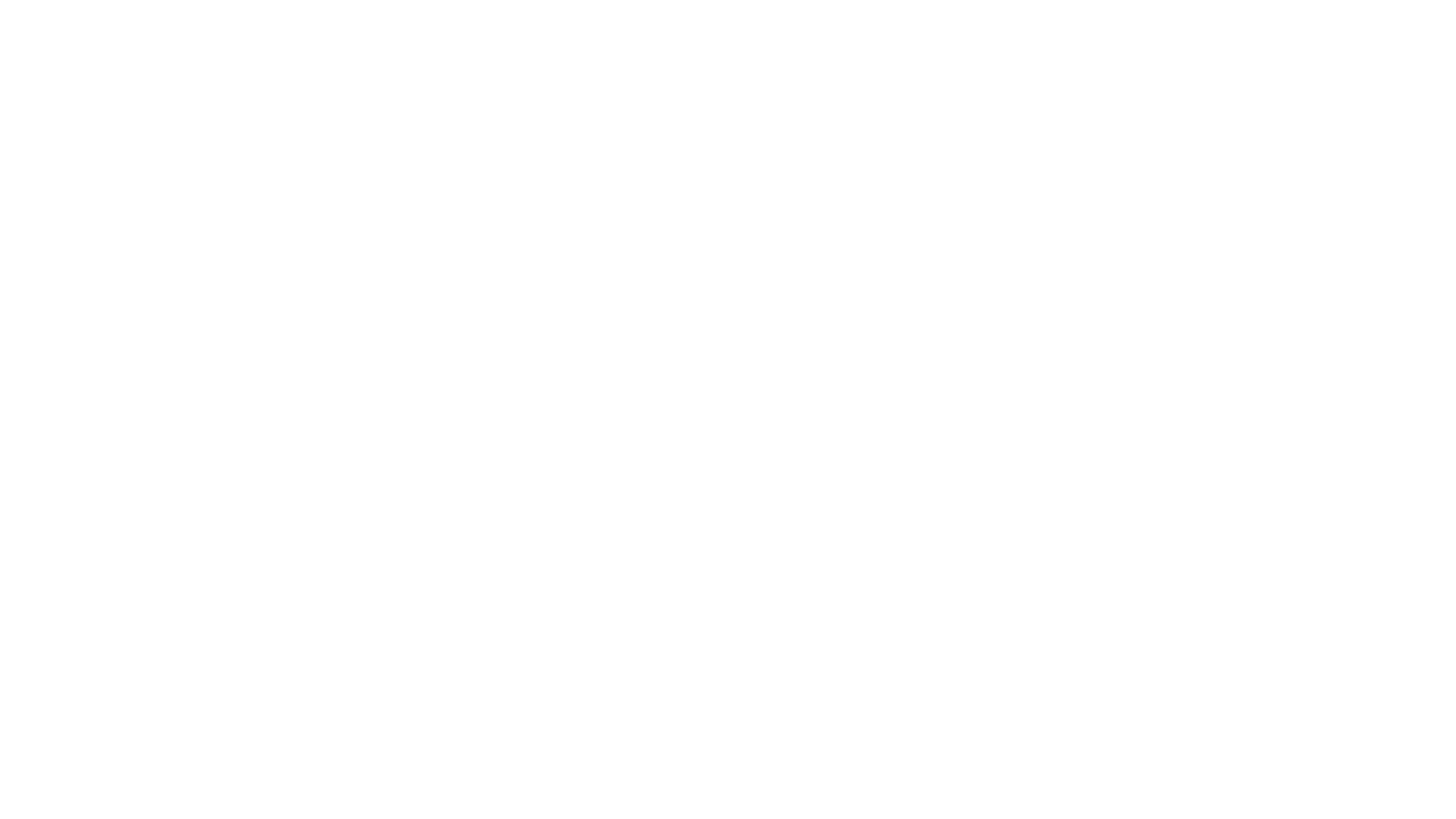 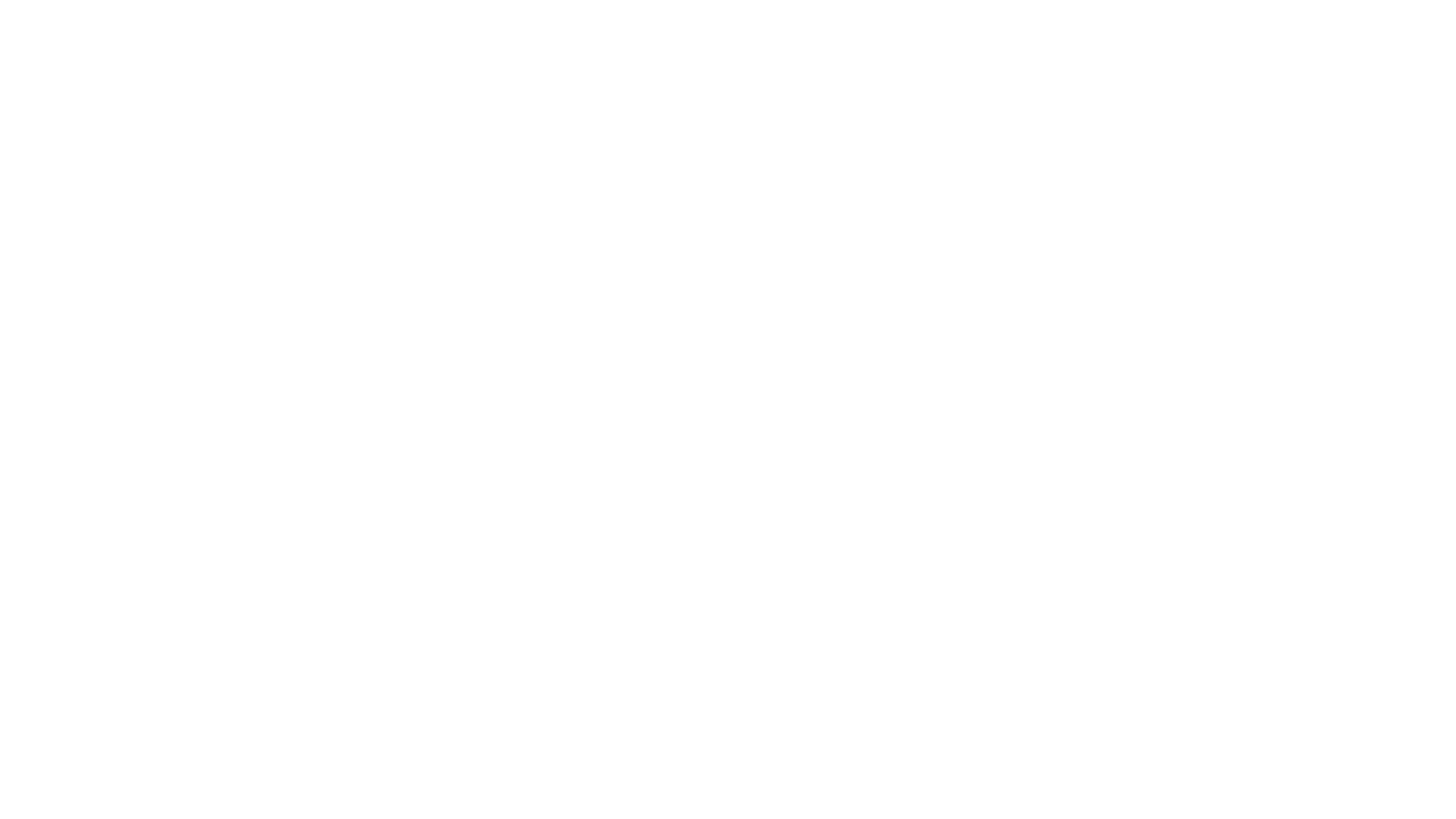 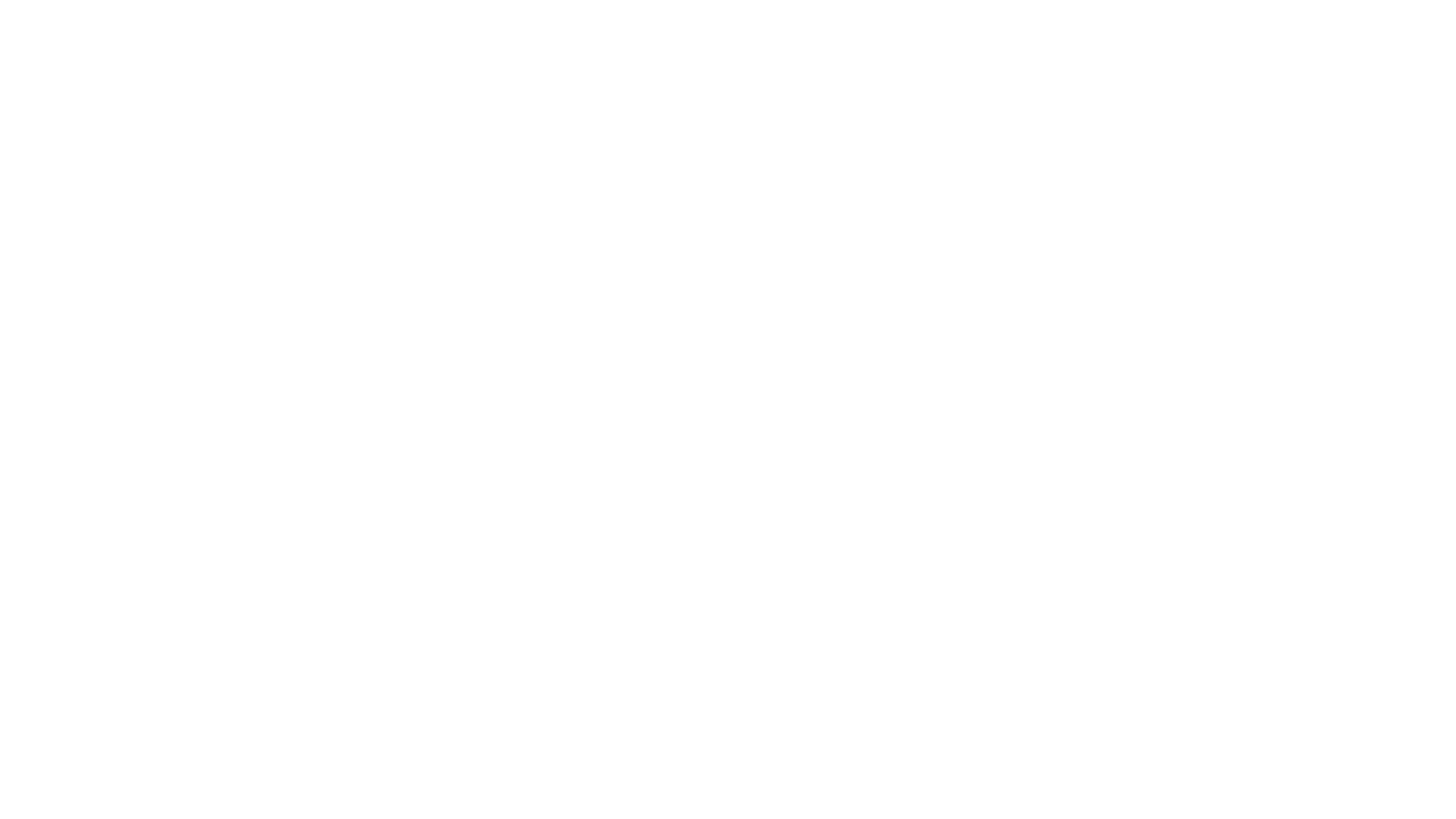 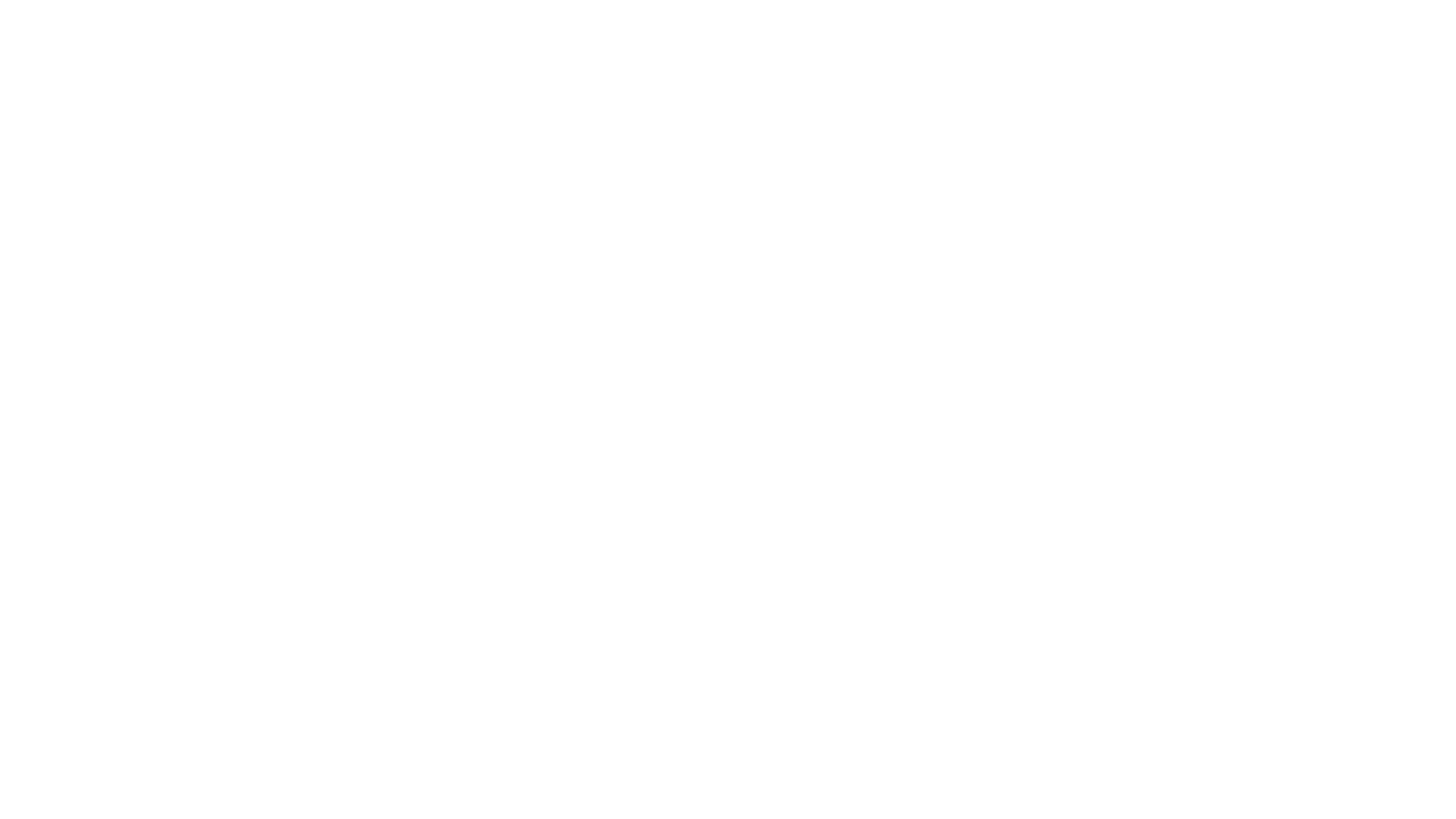 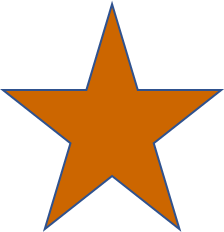 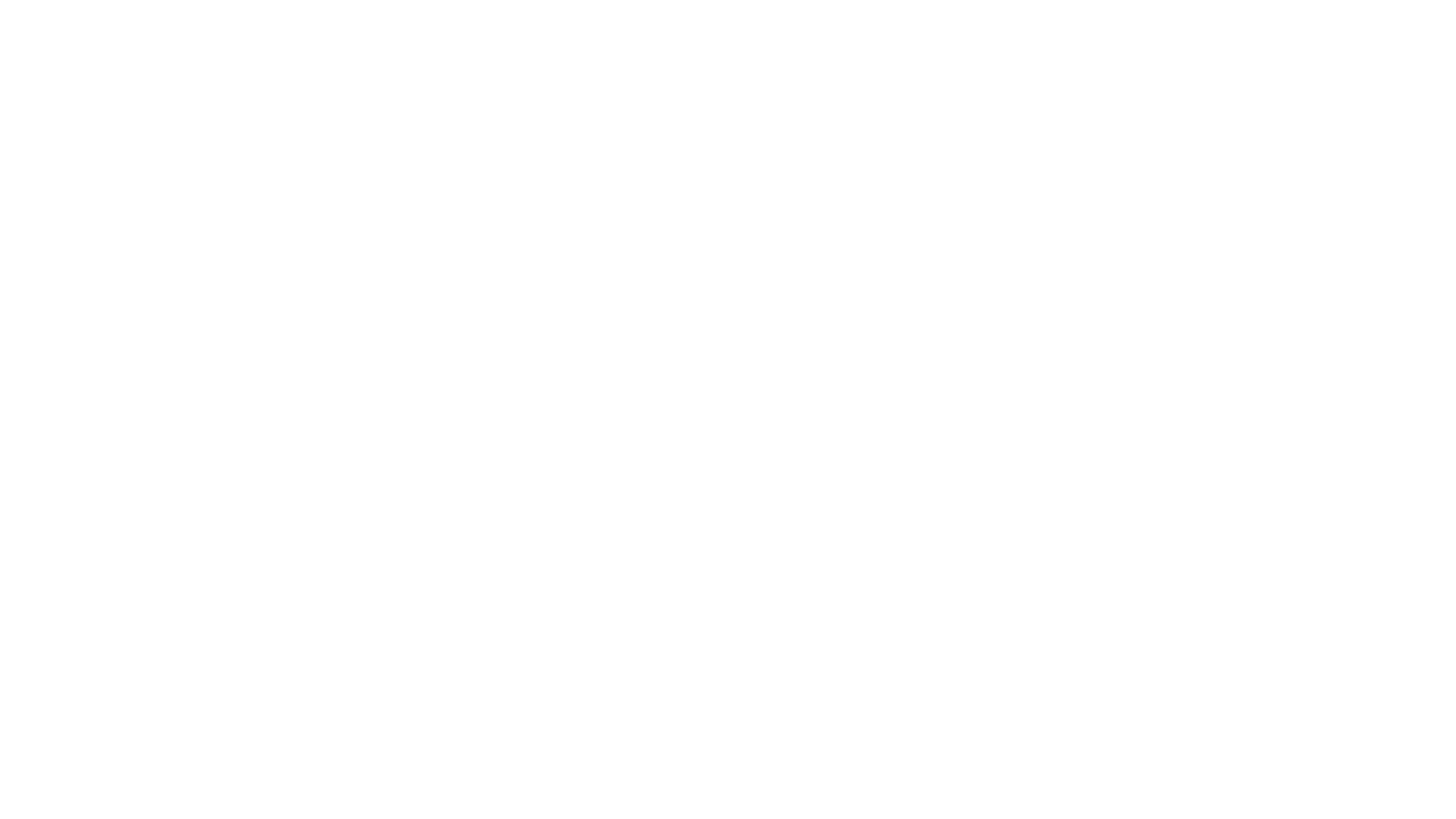 Vert (e)(s)
Marron
Bleu(e)(s)
Gris (e)(s)
Rouge (s)
Jaune (s)
Rose (s)
Noir (e)(s)
Orange
Blanc (he) (s)
Violet (te) (s)
Green
Brown
Blue
Grey
Red
Yellow
Pink
Black
Orange
White
purple
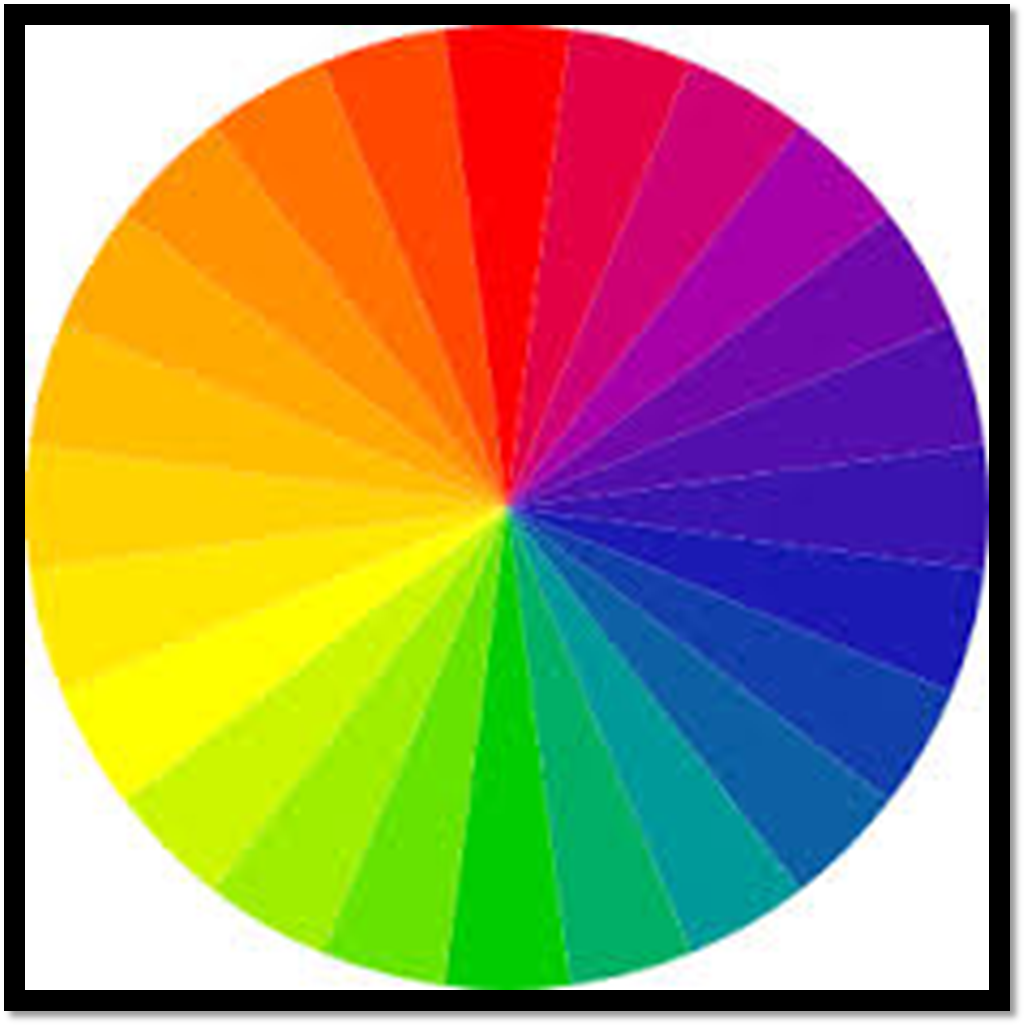 Les Formes
Un carré
Un triangle
Un cercle
Un ovale
Un rectangle
Une étoile
Describing shapes
Remember that colours go AFTER the noun
                                                 E.g. un cercle JAUNE
                                                
                                               Un triangle ROUGE

 Remember to AGREE colours
                                                  e.g.  Une étoile vertE

                                                      deux cercles jauneS
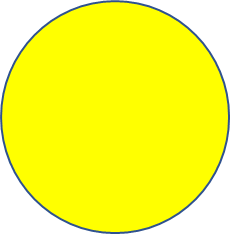 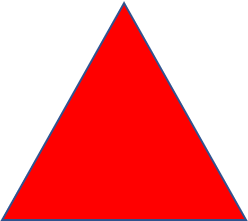 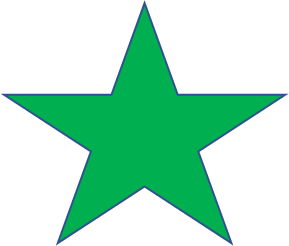 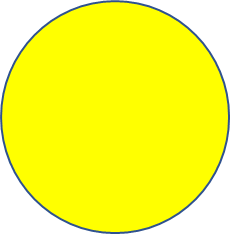 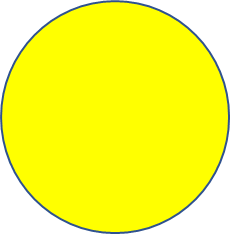 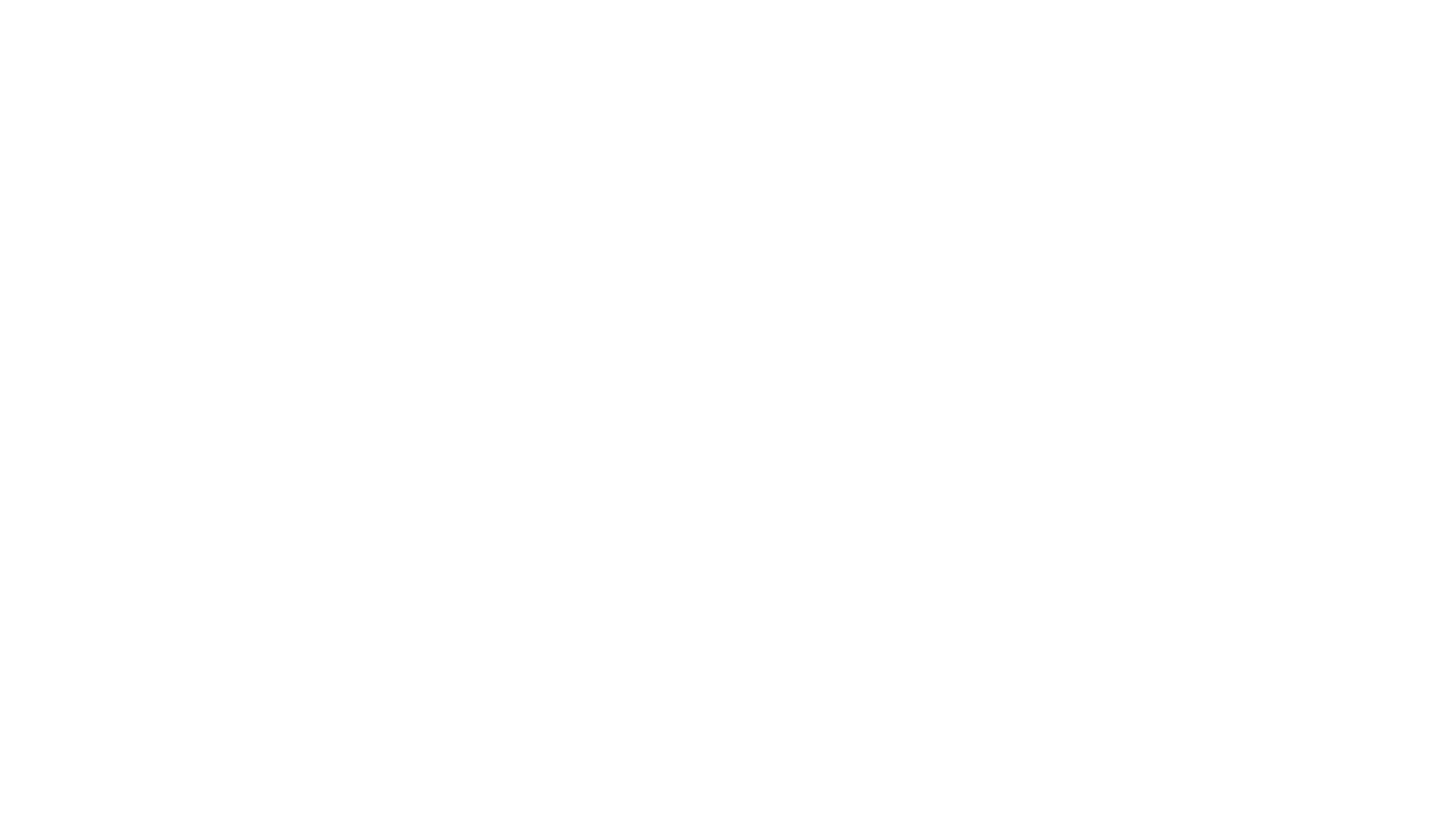 Translate the following with your partner.Dans l’image, il y a deux rectangles jaunes au centre, trois cercles rouges en bas  et un cercle jaune à droite. Il y a aussi trois rectangles bleus et un triangle rouge à gauche. J’aime l’image car c’est amusant.
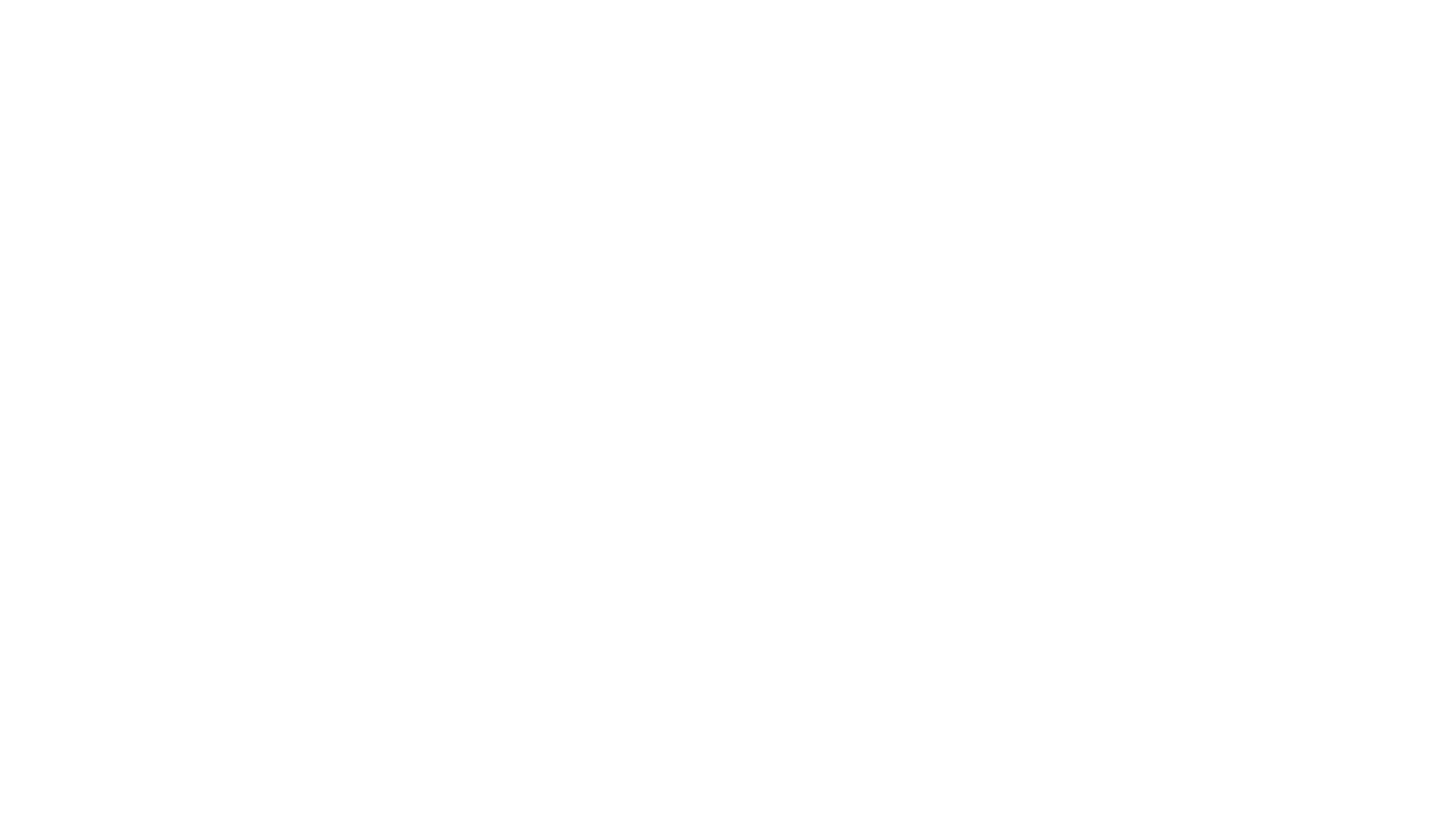 Can you describe this picture?Remember:1. to agree colours2. to say where things are (en bas / au centre / à gauche / à droite)3. To include connectives (aussi, et , car etc. )4. To give an opinion and justification (j’aime / je n’aime pas l’image car c’est…
Devoirs draw, colour and describe your own shape picture
Remember:1. to agree colours2. to say where things are (en bas / au centre / à gauche / à droite)3. To include connectives (aussi, et , car etc. )4. To give an opinion and justification (j’aime / je n’aime pas l’image car c’est…
Dans l’image il y a ________________________________________________________________________________________________________________________________________________________________________________________________________________________________________________________